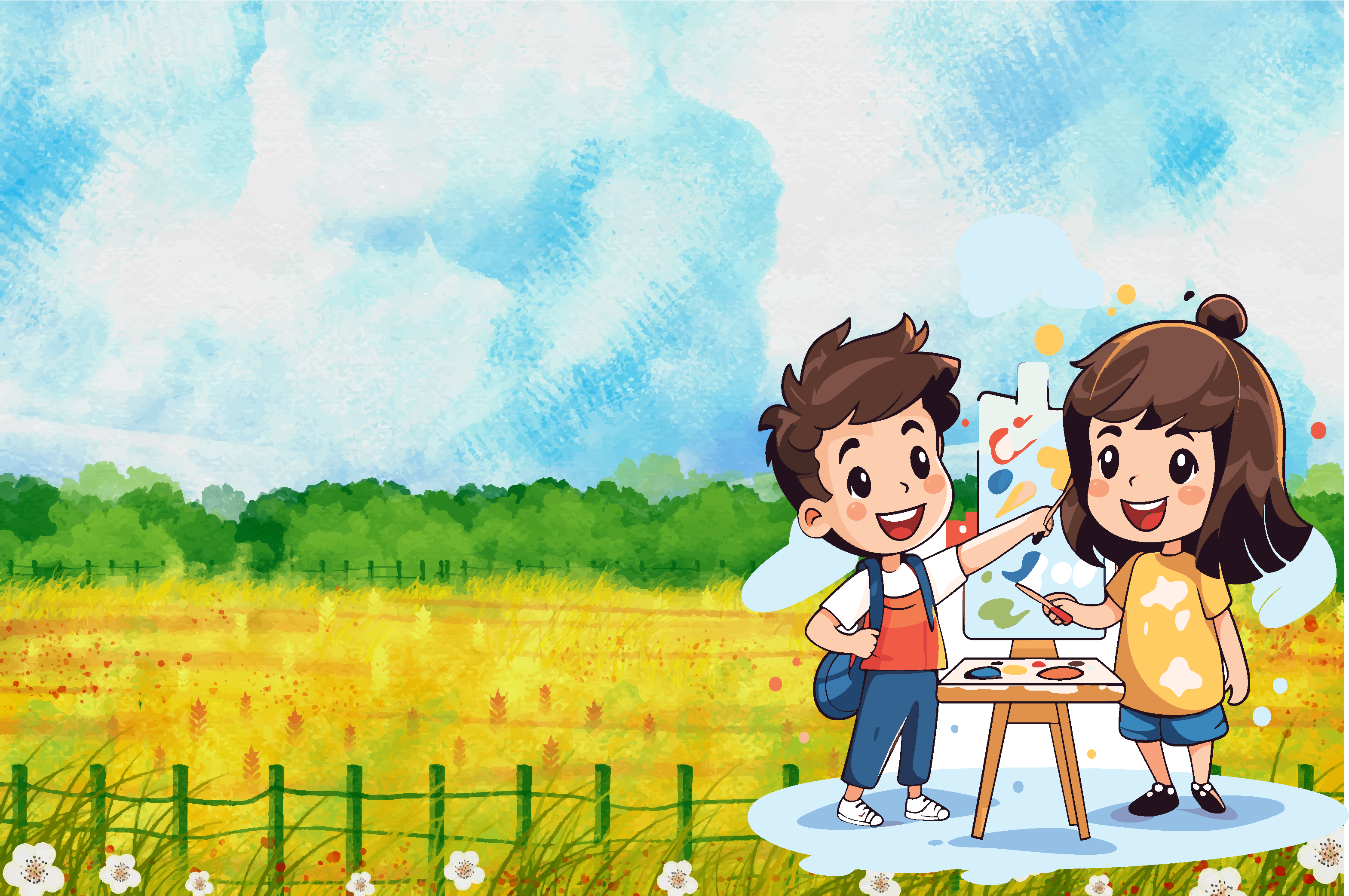 ỦY BAN NHÂN DÂN HUYỆN QUỐC OAI
PHÒNG GIÁO DỤC& ĐÀO TẠO HUYỆN QUỐC OAI
NHIỆT LIỆT CHÀO  MỪNG CÁC  THẦY CÔ GIÁO
VỀ THĂM LỚP 2C
Giáo viên: Nguyễn Thị Mến
Đơn vị: Trường Tiểu học Ngọc Mỹ
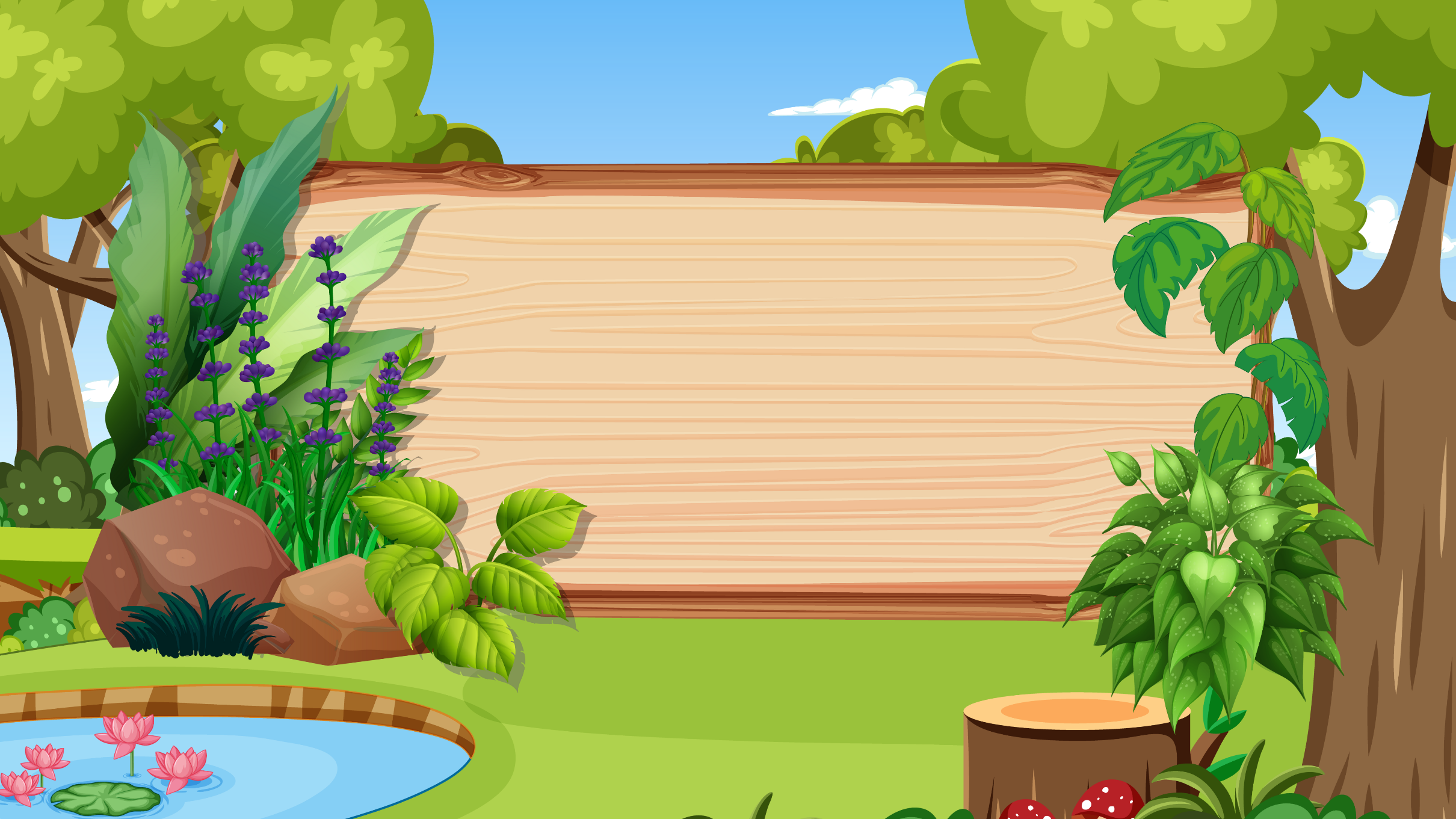 KHỞI ĐỘNG
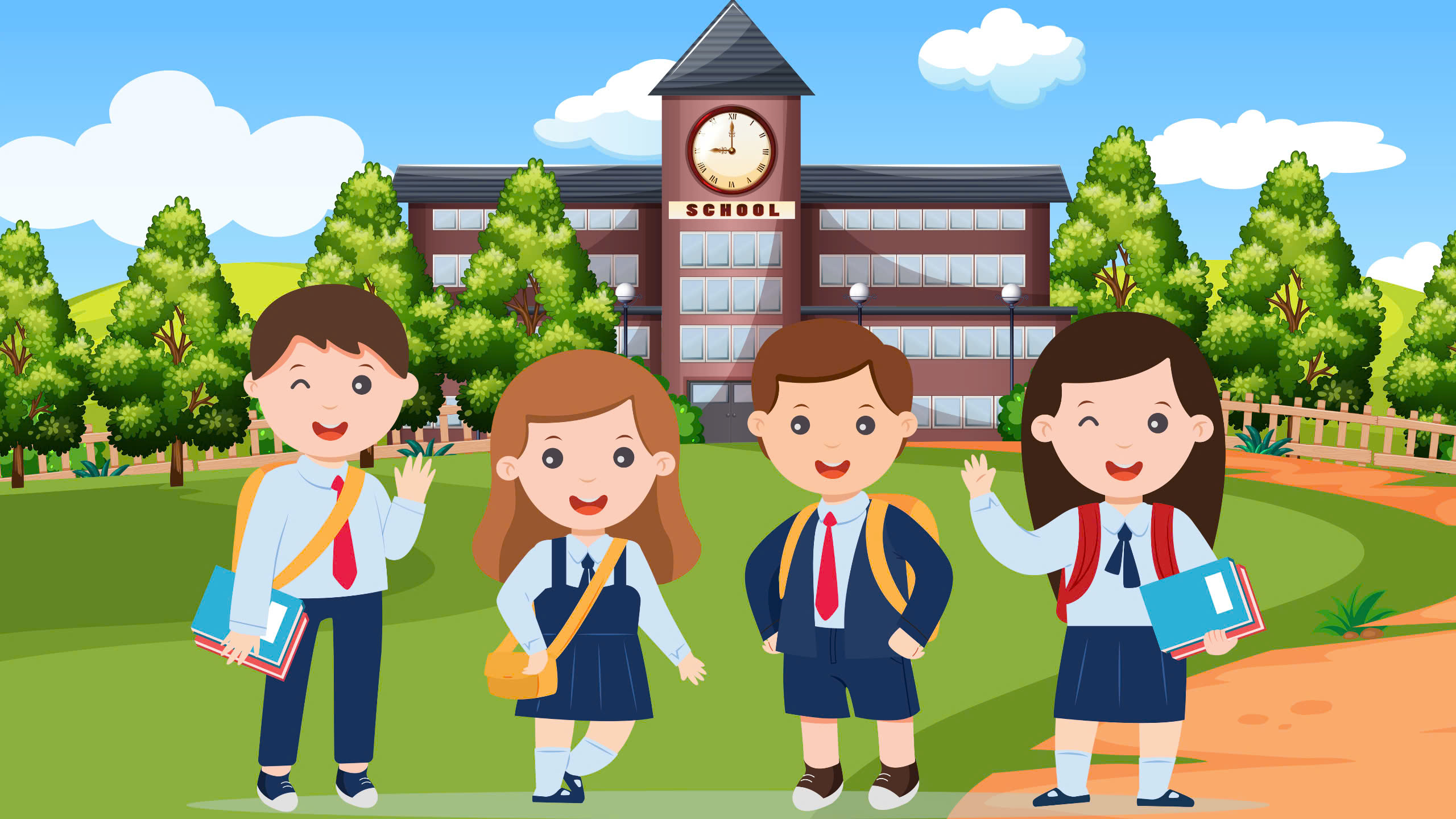 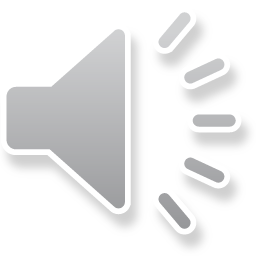 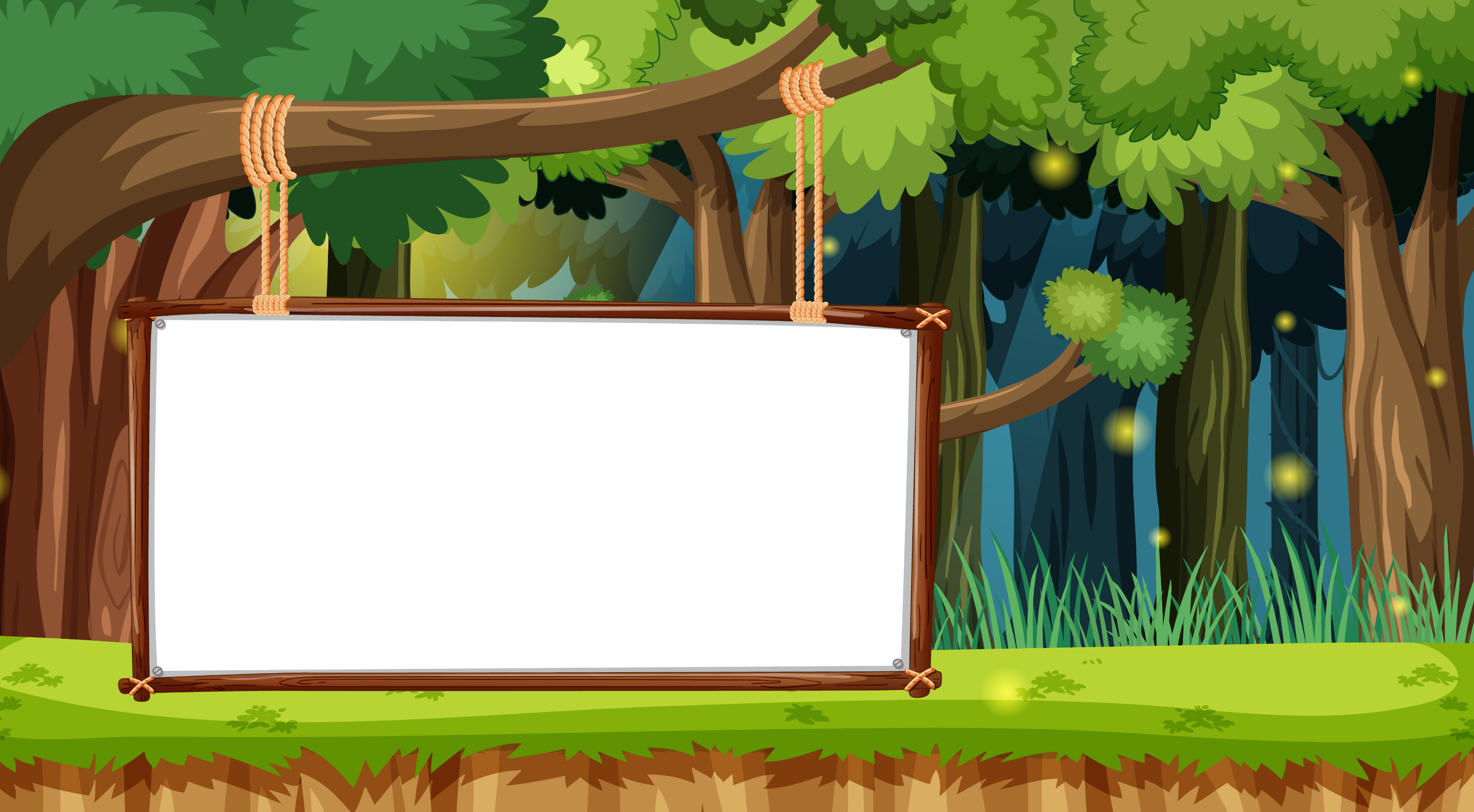 KHÁM PHÁ
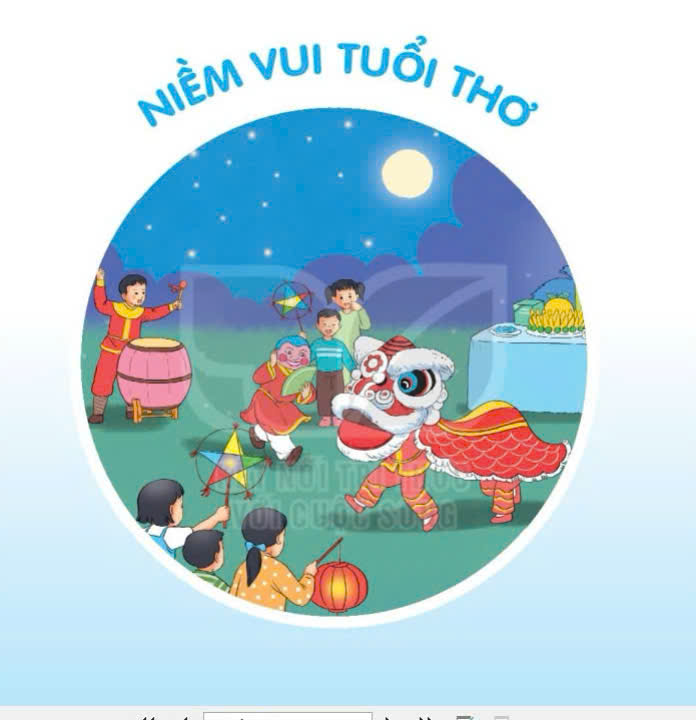 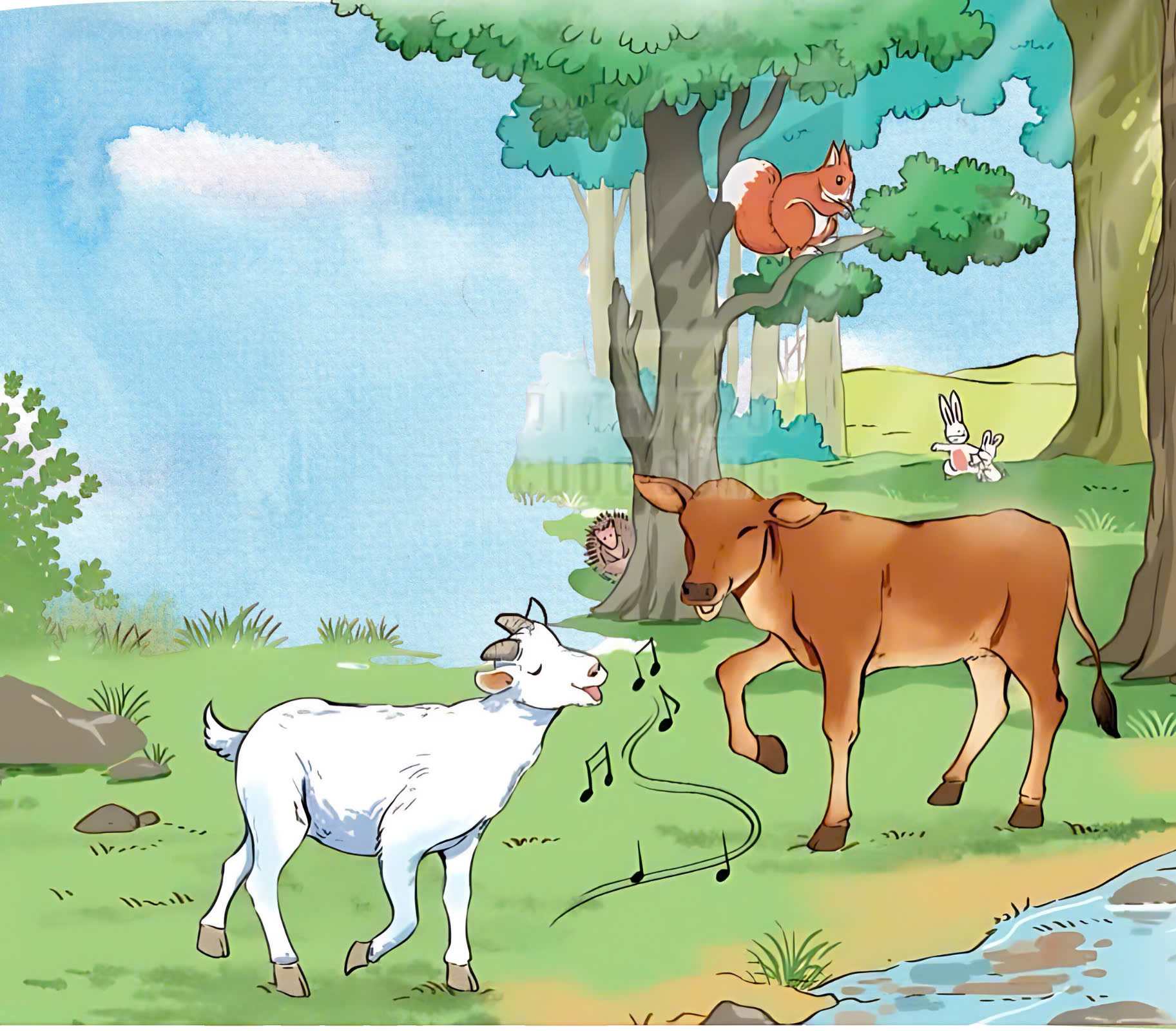 Gọi bạn
Tự xa xưa thuở nào
Trong rừng xanh sâu thẳm
Đôi bạn sống bên nhau
Bê vàng và dê trắng.
Bê vàng đi tìm cỏ
Lang thang quên đường về
Dê trắng thương bạn quá
Chạy khắp nẻo tìm bê
Đến bây giờ dê trắng
Vẫn gọi hoài:”Bê! Bê!“.
Một năm, trời hạn hán
Suối cạn, cỏ héo khô
Lấy gì nuôi đôi bạn
Chờ mưa đến bao giờ?
(Định Hải)
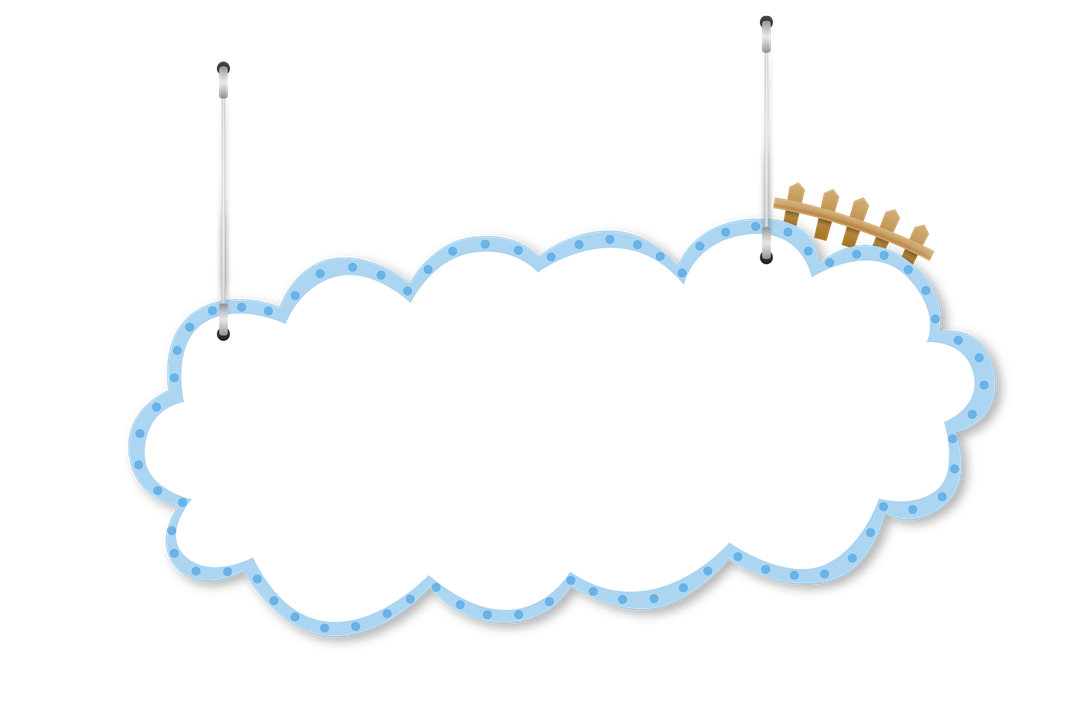 Chia đoạn
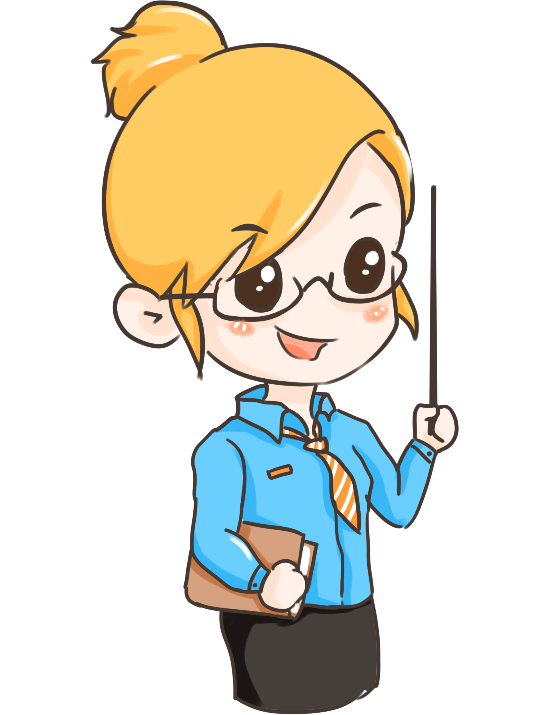 Bài thơ 
gồm có 3 
đoạn
Bài đọc 
gồm có mấy 
đoạn?
Gọi bạn
Tự xa xưa thuở nào
Trong rừng xanh sâu thẳm
Đôi bạn sống bên nhau
Bê vàng và dê trắng.
Bê vàng đi tìm cỏ
Lang thang quên đường về
Dê trắng thương bạn quá
Chạy khắp nẻo tìm bê
Đến bây giờ dê trắng
Vẫn gọi hoài:”Bê! Bê!“.
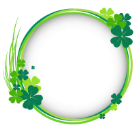 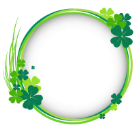 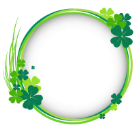 1
2
3
Một năm, trời hạn hán
Suối cạn, cỏ héo khô
Lấy gì nuôi đôi bạn
Chờ mưa đến bao giờ?
(Định Hải)
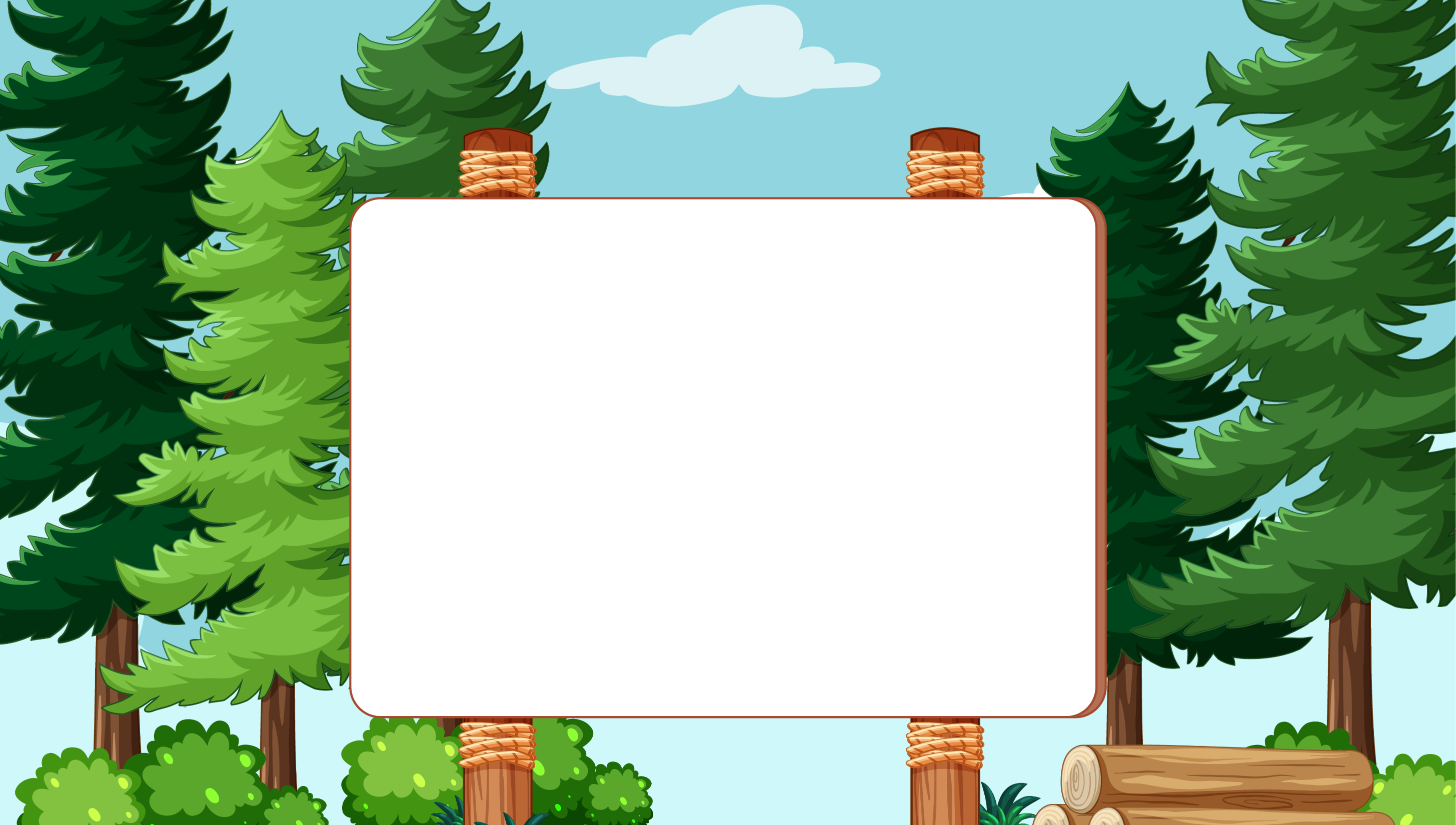 Luyện đọc đoạn
Gọi bạn
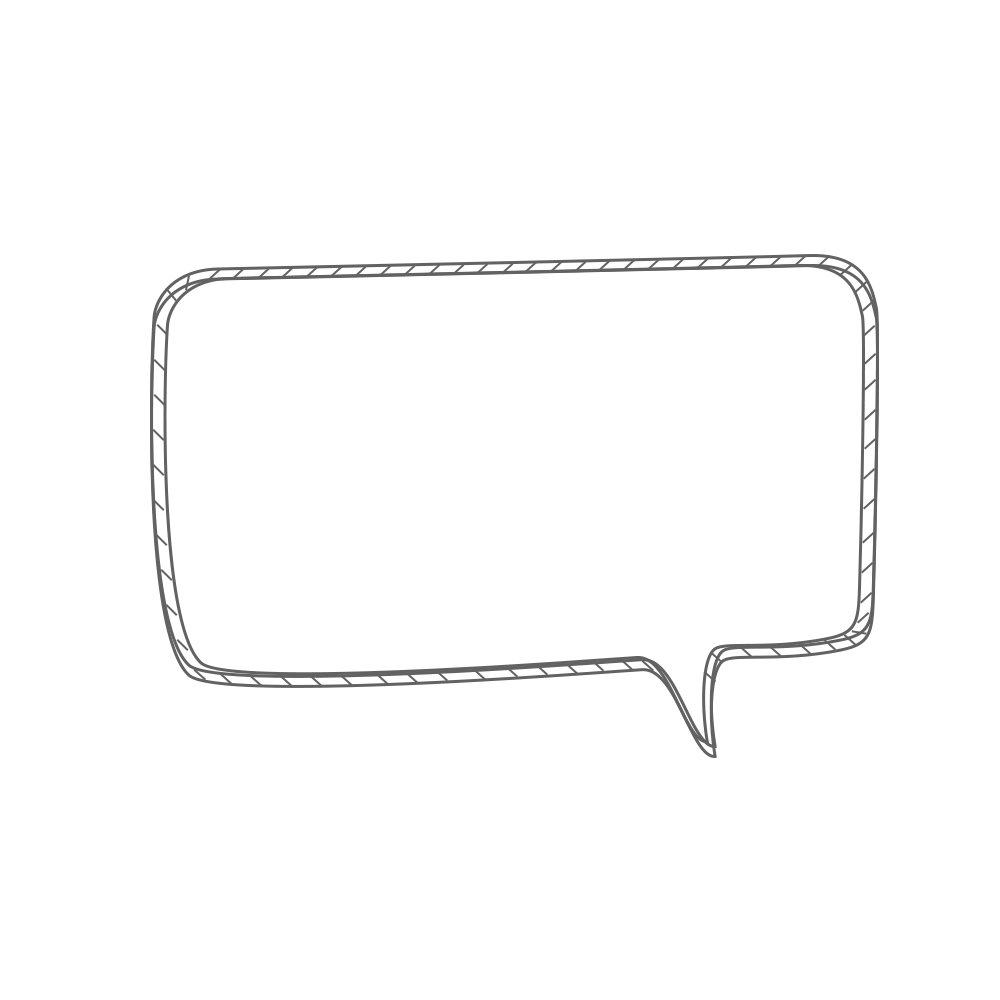 Tự xa xưa thuở nào
Trong rừng xanh sâu thẳm
Đôi bạn sống bên nhau
Bê vàng và dê trắng.
Bê vàng đi tìm cỏ
Lang thang quên đường về
Dê trắng thương bạn quá
Chạy khắp nẻo tìm bê
Đến bây giờ dê trắng
Vẫn gọi hoài:”Bê! Bê!“.
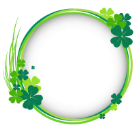 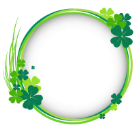 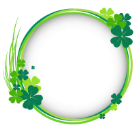 1
2
3
Một năm, trời hạn hán
Suối cạn, cỏ héo khô
Lấy gì nuôi đôi bạn
Chờ mưa đến bao giờ?
(Định Hải)
Học theo trạm
Gọi bạn
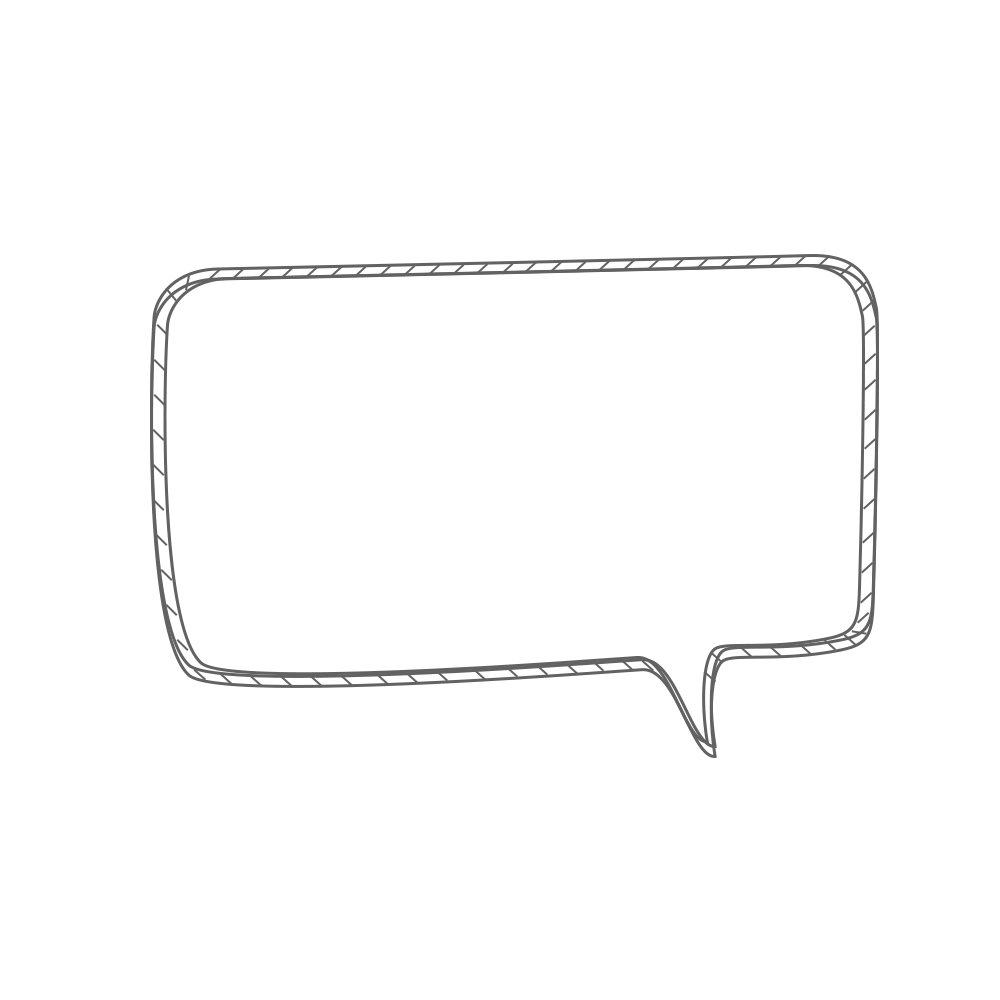 Tự xa xưa thuở nào
Trong rừng xanh sâu thẳm
Đôi bạn sống bên nhau
Bê vàng và dê trắng.
Bê vàng đi tìm cỏ
Lang thang quên đường về
Dê trắng thương bạn quá
Chạy khắp nẻo tìm bê
Đến bây giờ dê trắng
Vẫn gọi hoài:”Bê! Bê!“.
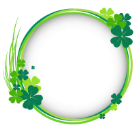 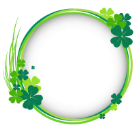 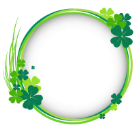 1
2
3
Một năm, trời hạn hán
Suối cạn, cỏ héo khô
Lấy gì nuôi đôi bạn
Chờ mưa đến bao giờ?
(Định Hải)
Học theo trạm
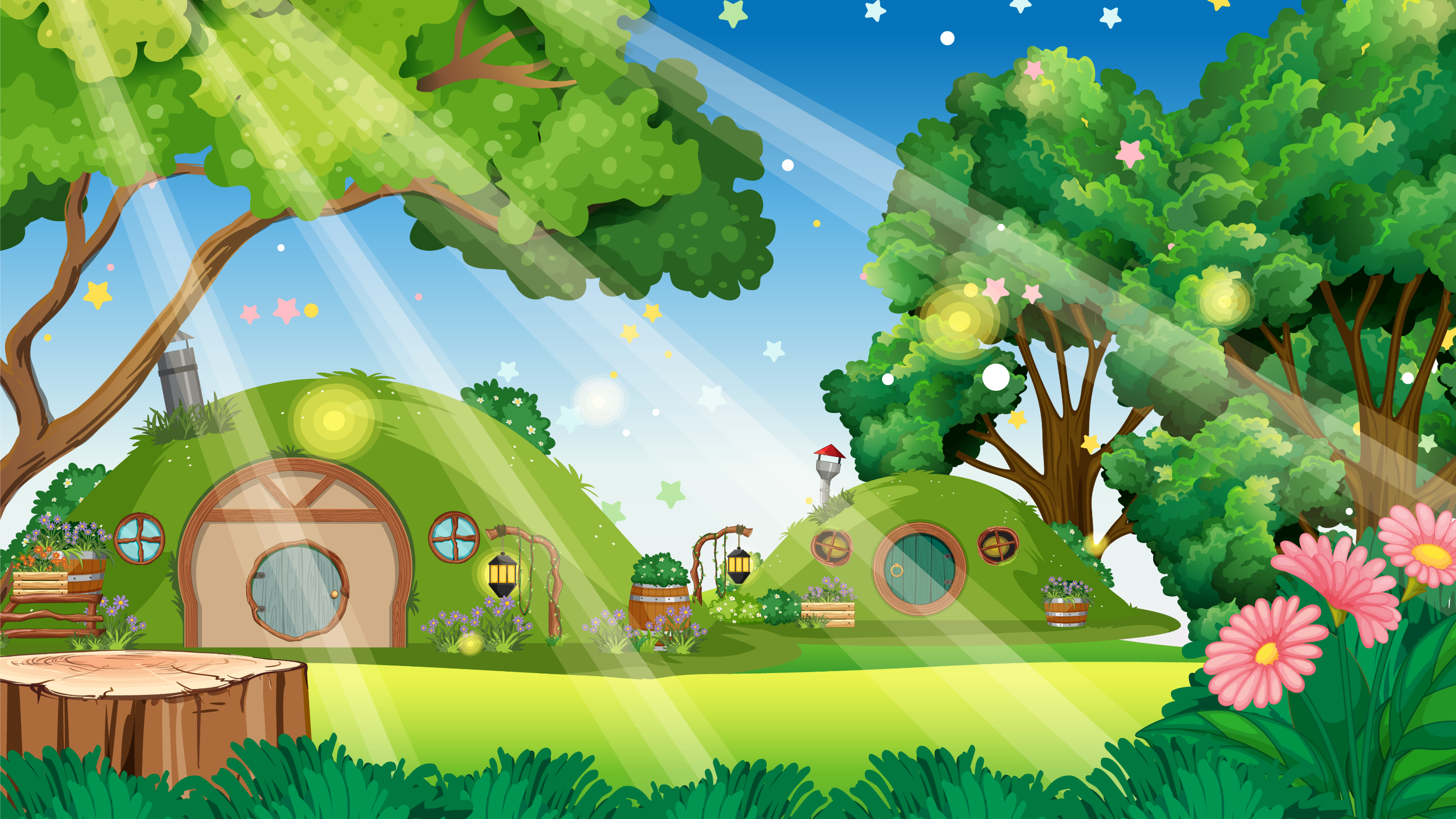 Chia sẻ
Gọi bạn
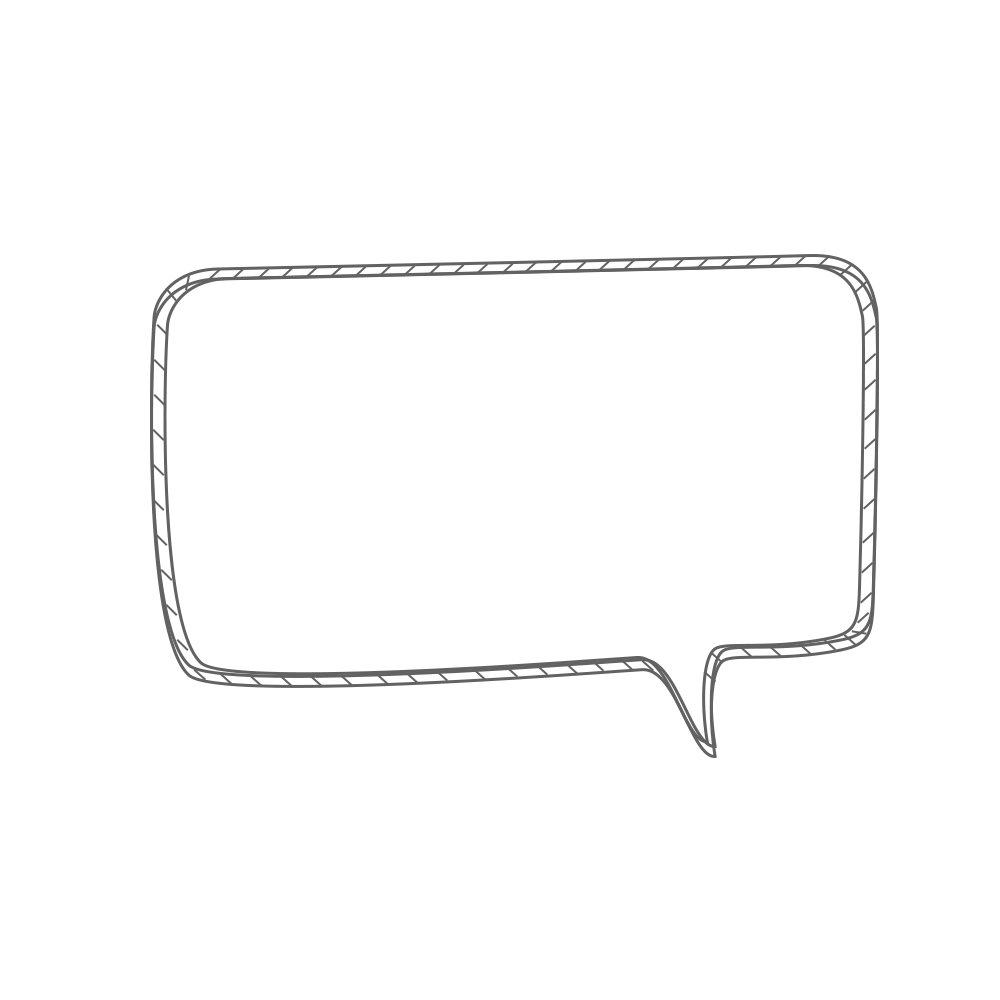 Tự xa xưa thuở nào
Trong rừng xanh sâu thẳm
Đôi bạn sống bên nhau
Bê vàng và dê trắng.
Bê vàng đi tìm cỏ
Lang thang quên đường về
Dê trắng thương bạn quá
Chạy khắp nẻo tìm bê
Đến bây giờ dê trắng
Vẫn gọi hoài:”Bê! Bê!“.
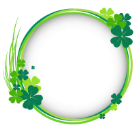 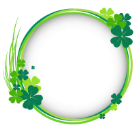 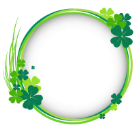 1
2
3
Một năm, trời hạn hán
Suối cạn, cỏ héo khô
Lấy gì nuôi đôi bạn
Chờ mưa đến bao giờ?
(Định Hải)
Học theo trạm
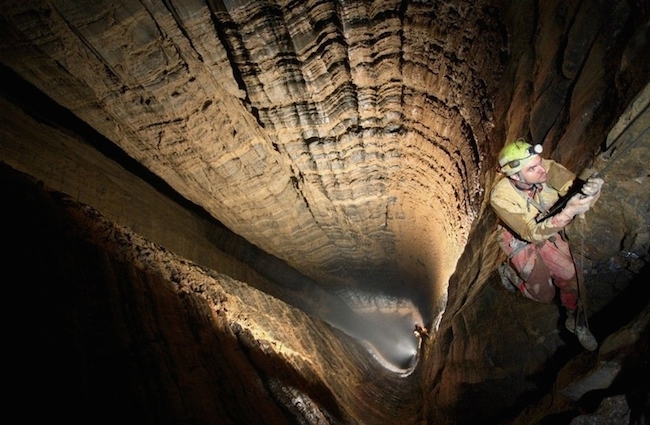 Gọi bạn
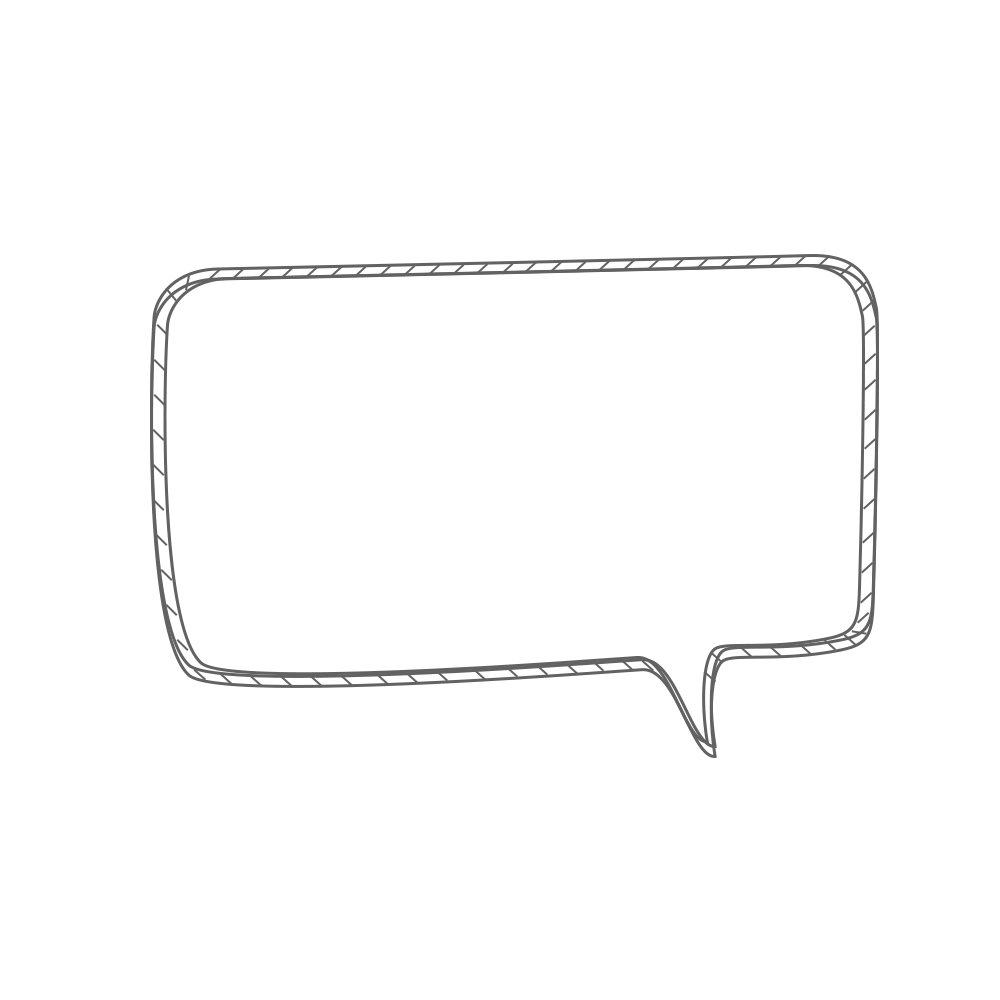 Tự xa xưa thuở nào
Trong rừng xanh sâu thẳm
Đôi bạn sống bên nhau
Bê vàng và dê trắng.
Bê vàng đi tìm cỏ
Lang thang quên đường về
Dê trắng thương bạn quá
Chạy khắp nẻo tìm bê
Đến bây giờ dê trắng
Vẫn gọi hoài:”Bê! Bê!“.
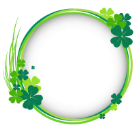 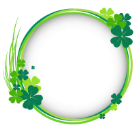 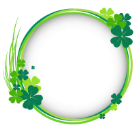 1
2
3
Một năm, trời hạn hán
Suối cạn, cỏ héo khô
Lấy gì nuôi đôi bạn
Chờ mưa đến bao giờ?
(Định Hải)
Học theo trạm
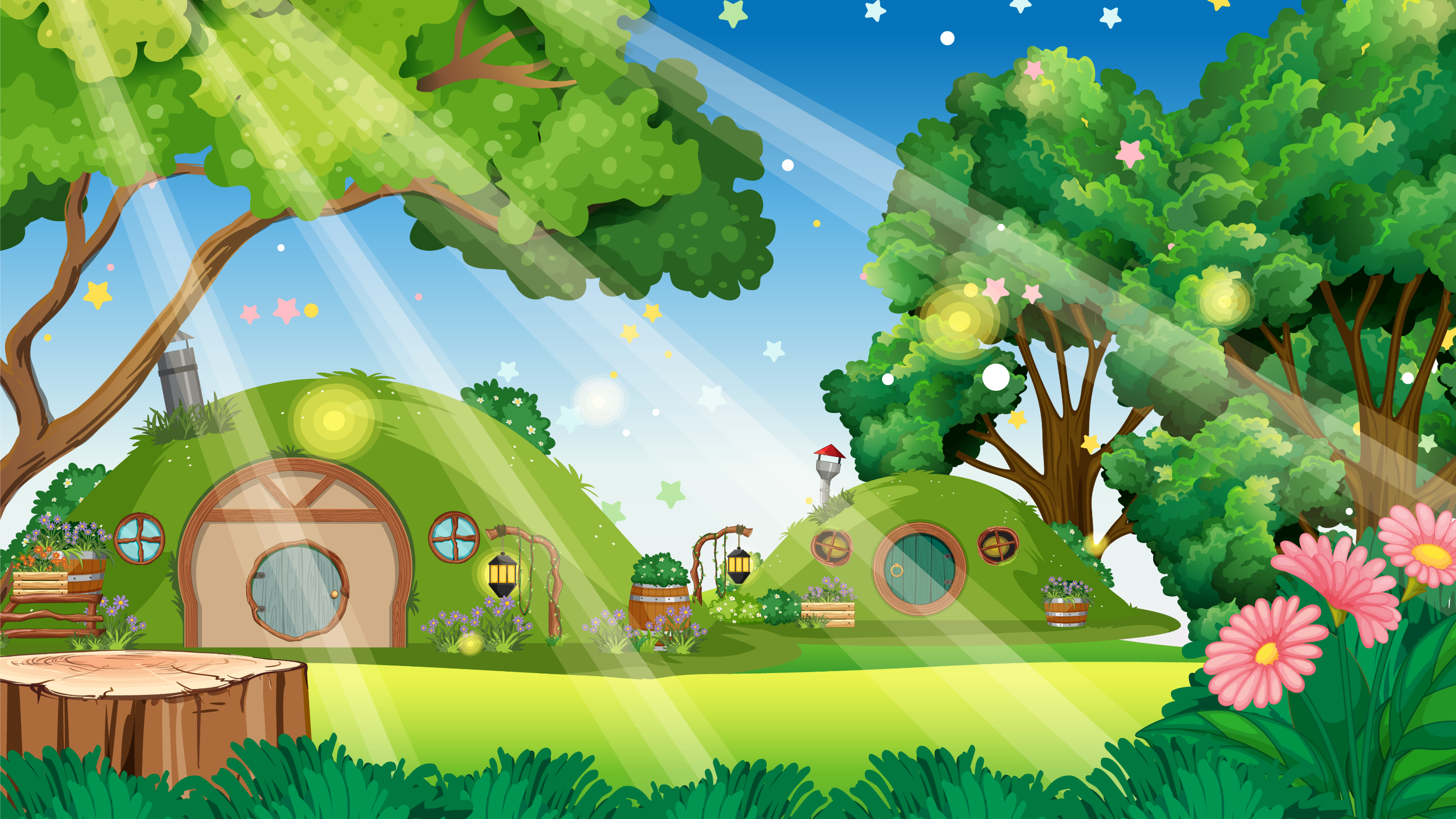 Chia sẻ
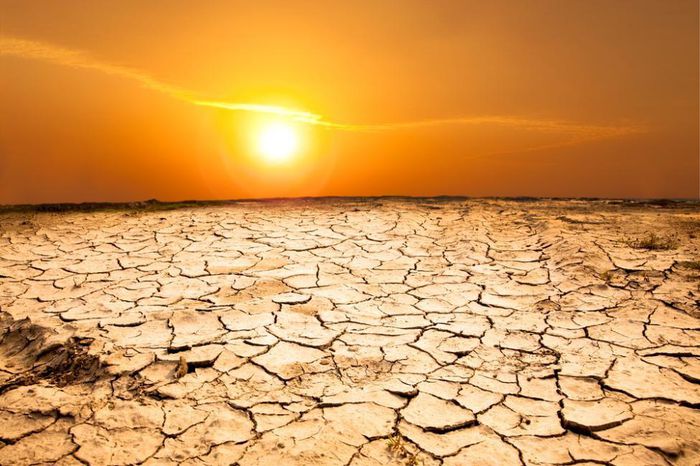 Gọi bạn
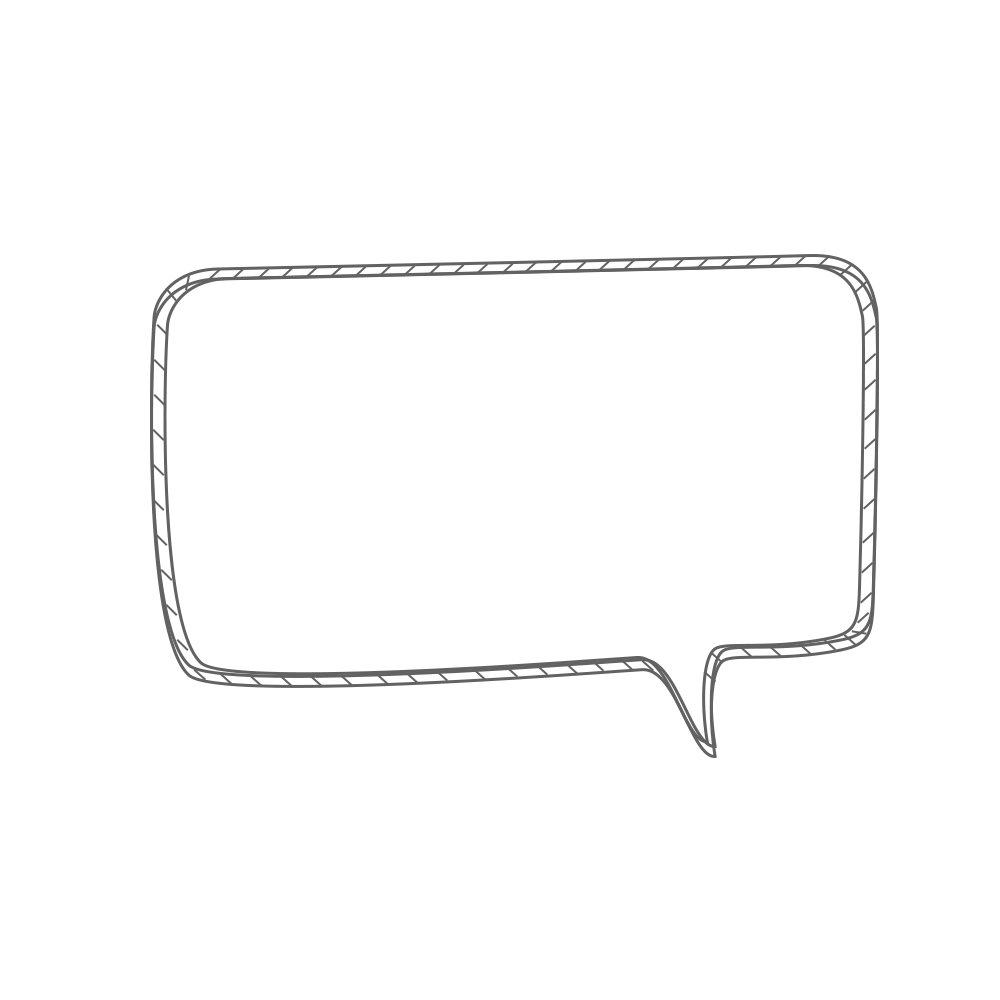 Tự xa xưa thuở nào
Trong rừng xanh sâu thẳm
Đôi bạn sống bên nhau
Bê vàng và dê trắng.
Bê vàng đi tìm cỏ
Lang thang quên đường về
Dê trắng thương bạn quá
Chạy khắp nẻo tìm bê
Đến bây giờ dê trắng
Vẫn gọi hoài:”Bê! Bê!“.
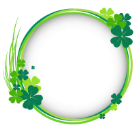 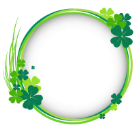 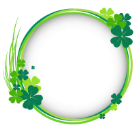 1
2
3
Một năm, trời hạn hán
Suối cạn, cỏ héo khô
Lấy gì nuôi đôi bạn
Chờ mưa đến bao giờ?
(Định Hải)
Học theo trạm
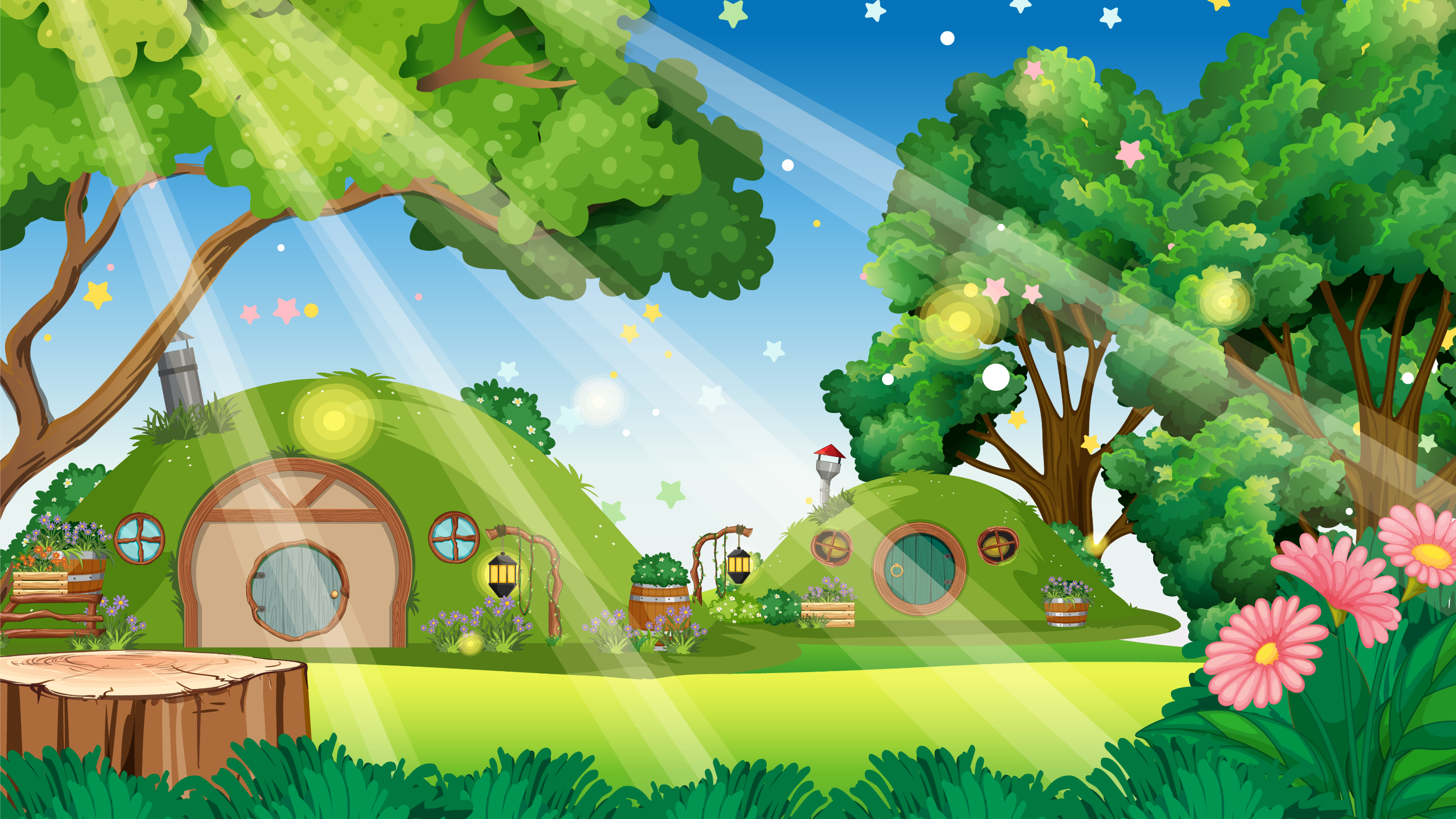 Chia sẻ
/
Lấy gì nuôi đôi bạn
Chờ mưa đến bao giờ?
/
/
//
Đến bây giờ dê trắng
Vẫn gọi hoài “Bê! Bê!”.
/
/
/
//
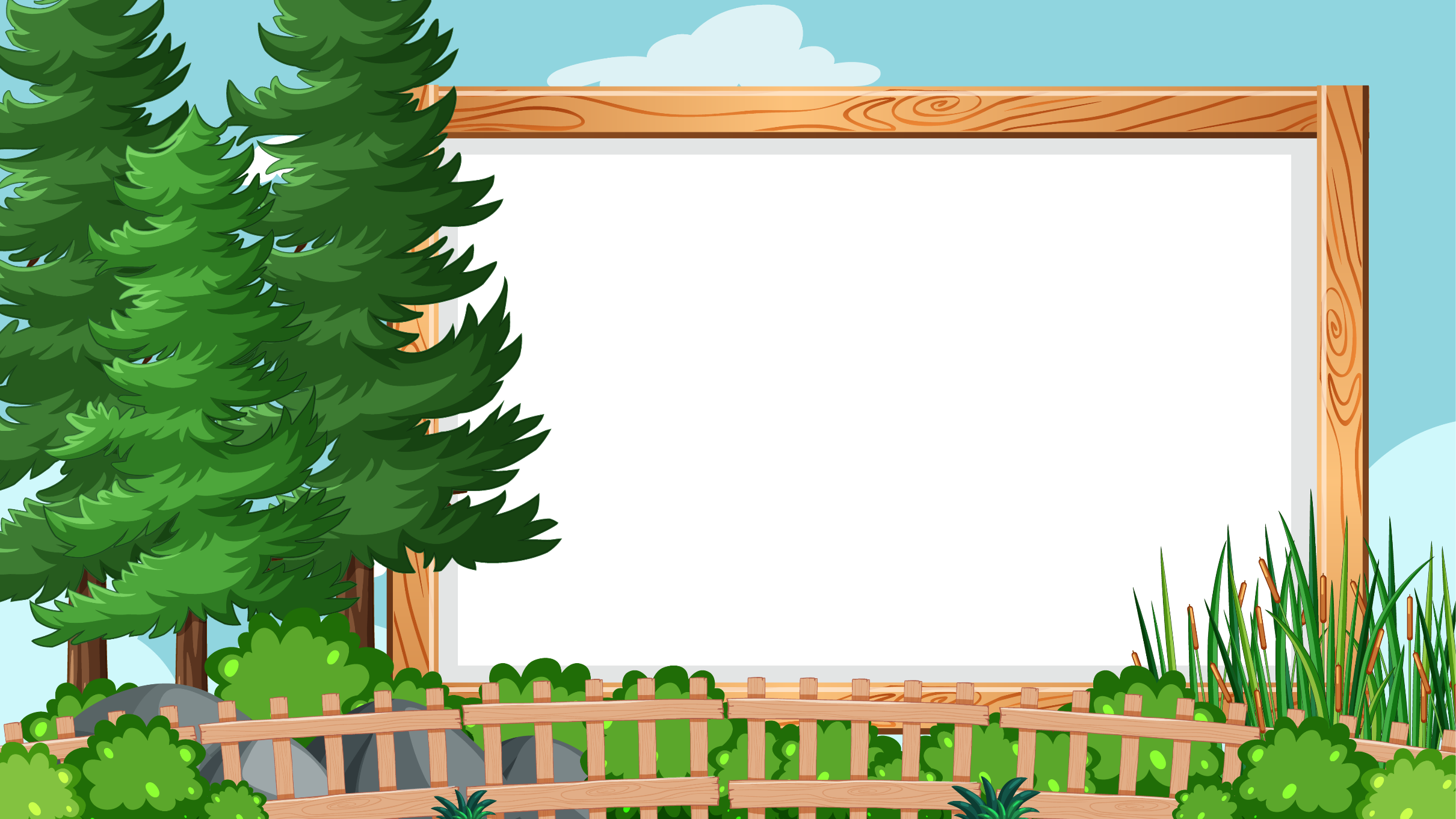 Luyện đọc
 toàn bài
Gọi bạn
Tự xa xưa thuở nào
Trong rừng xanh sâu thẳm
Đôi bạn sống bên nhau
Bê vàng và dê trắng.
Bê vàng đi tìm cỏ
Lang thang quên đường về
Dê trắng thương bạn quá
Chạy khắp nẻo tìm bê
Đến bây giờ dê trắng
Vẫn gọi hoài:”Bê! Bê!“.
Một năm, trời hạn hán
Suối cạn, cỏ héo khô
Lấy gì nuôi đôi bạn
Chờ mưa đến bao giờ?
(Định Hải)
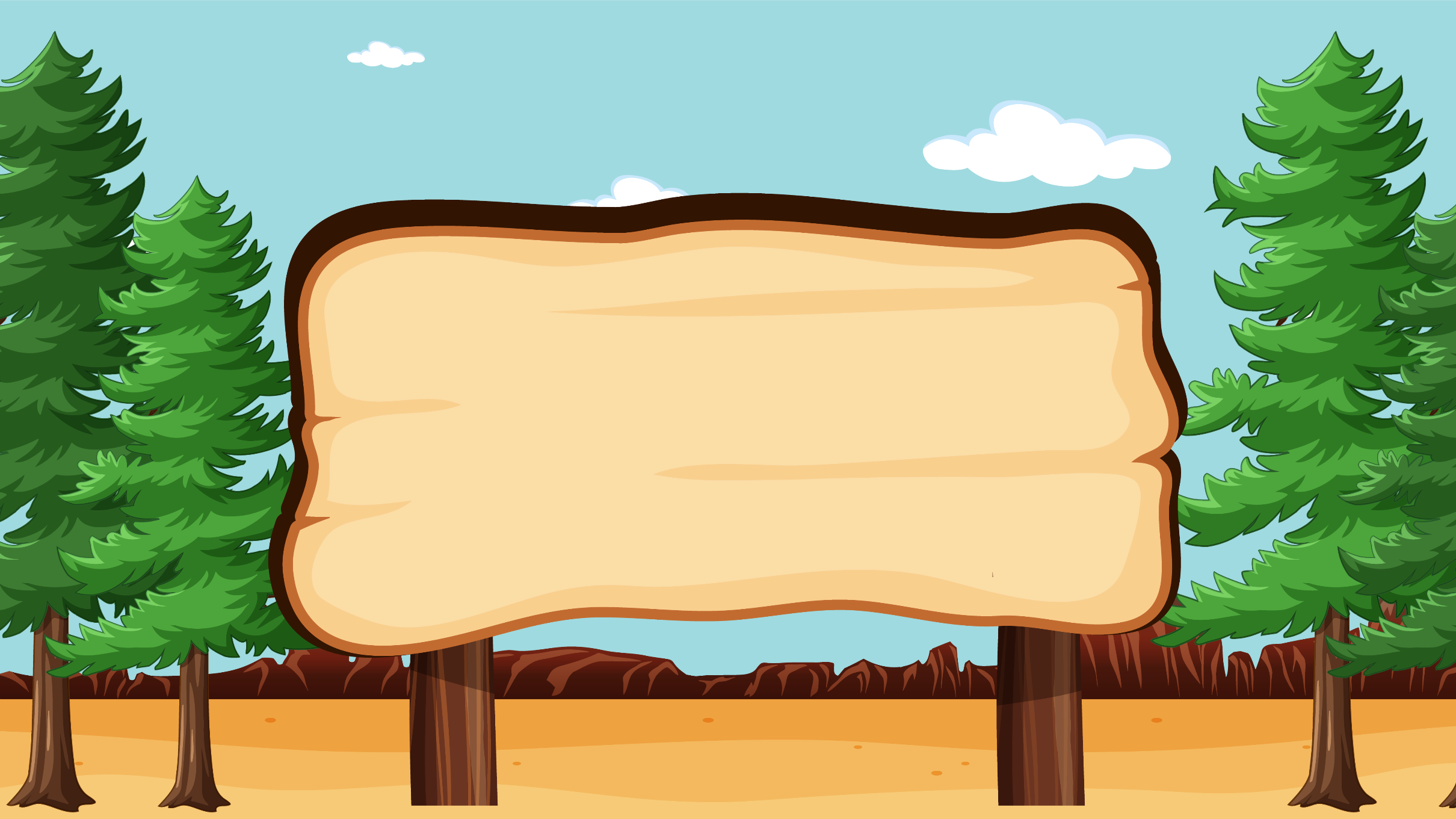 VẬN DỤNG
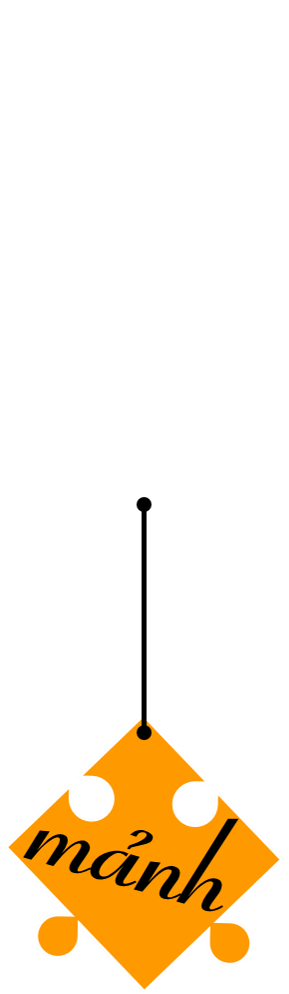 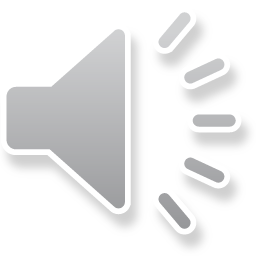 TRÒ CHƠI
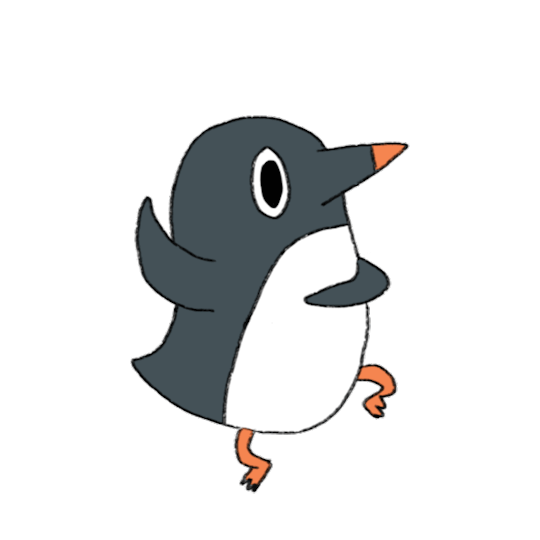 2
1
1
2
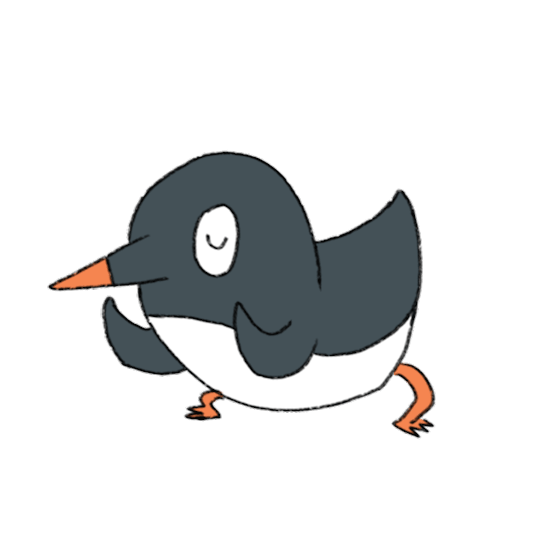 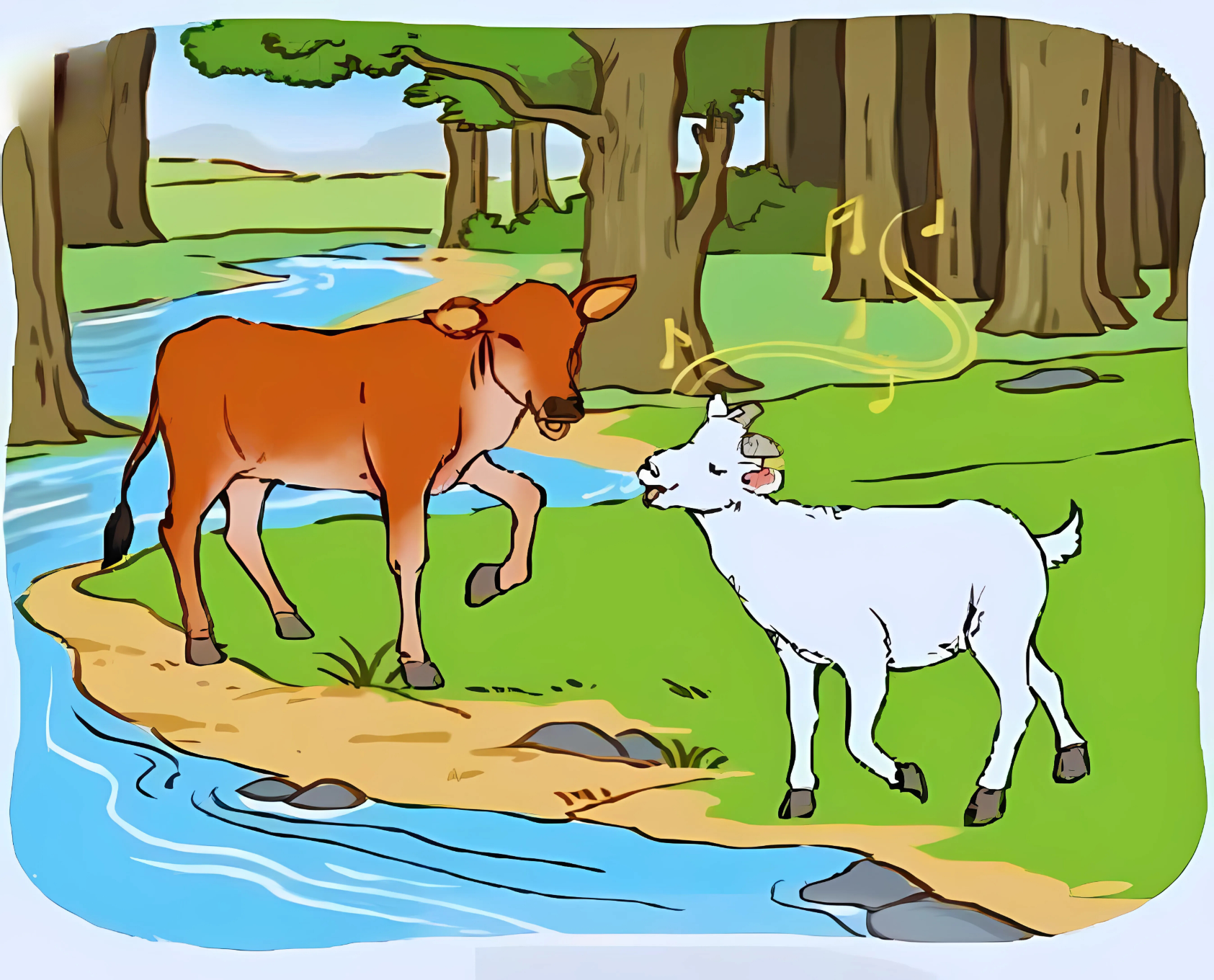 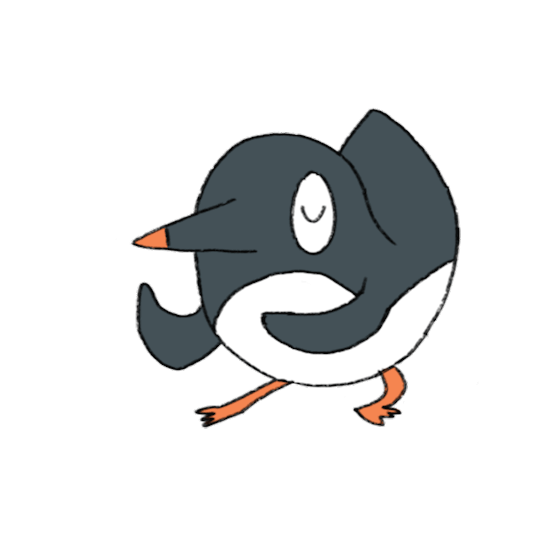 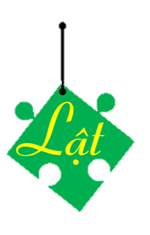 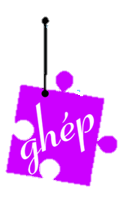 3
4
4
3
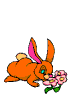 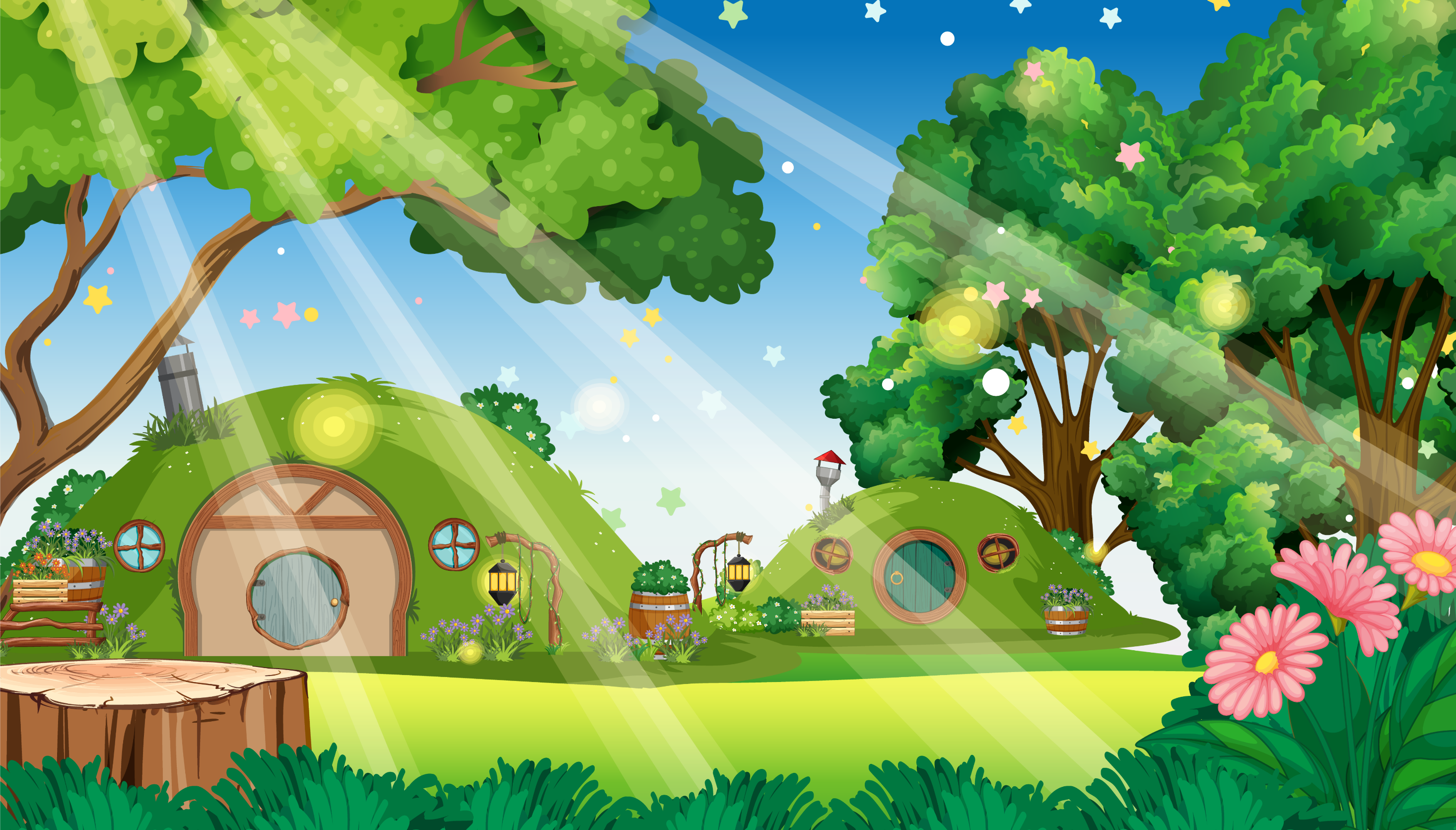 Câu 1: Bài tập đọc hôm nay có tên là gì?
A. Tớ nhớ cậu
B. Tìm bạn
C. Gọi bạn
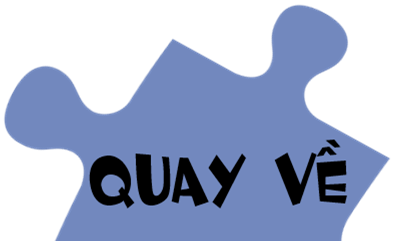 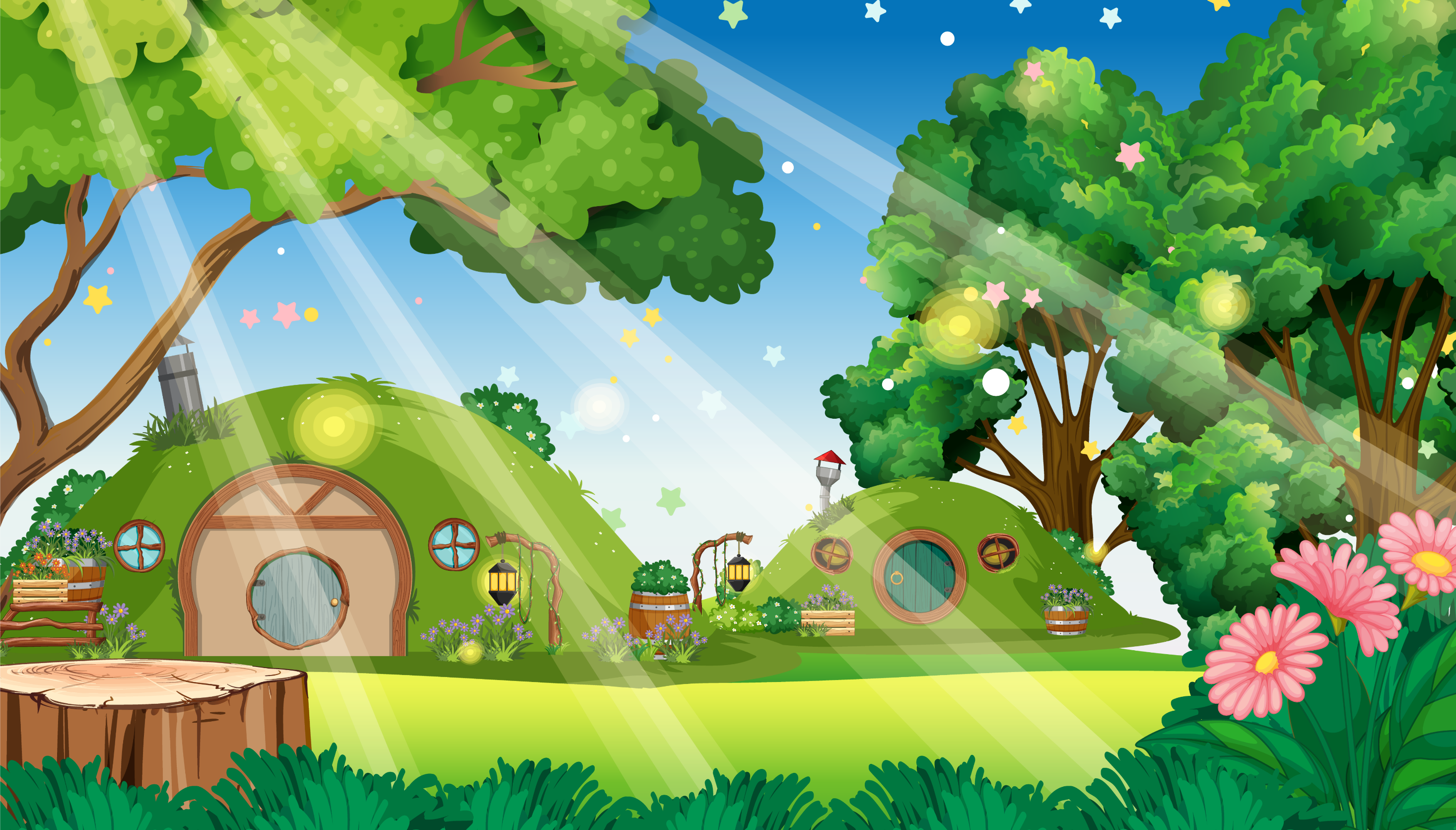 Câu 2: Trong bài đọc có mấy nhân vật?
A. 2
B. 3
C. 4
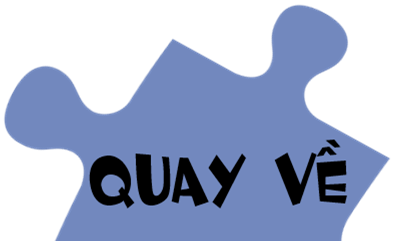 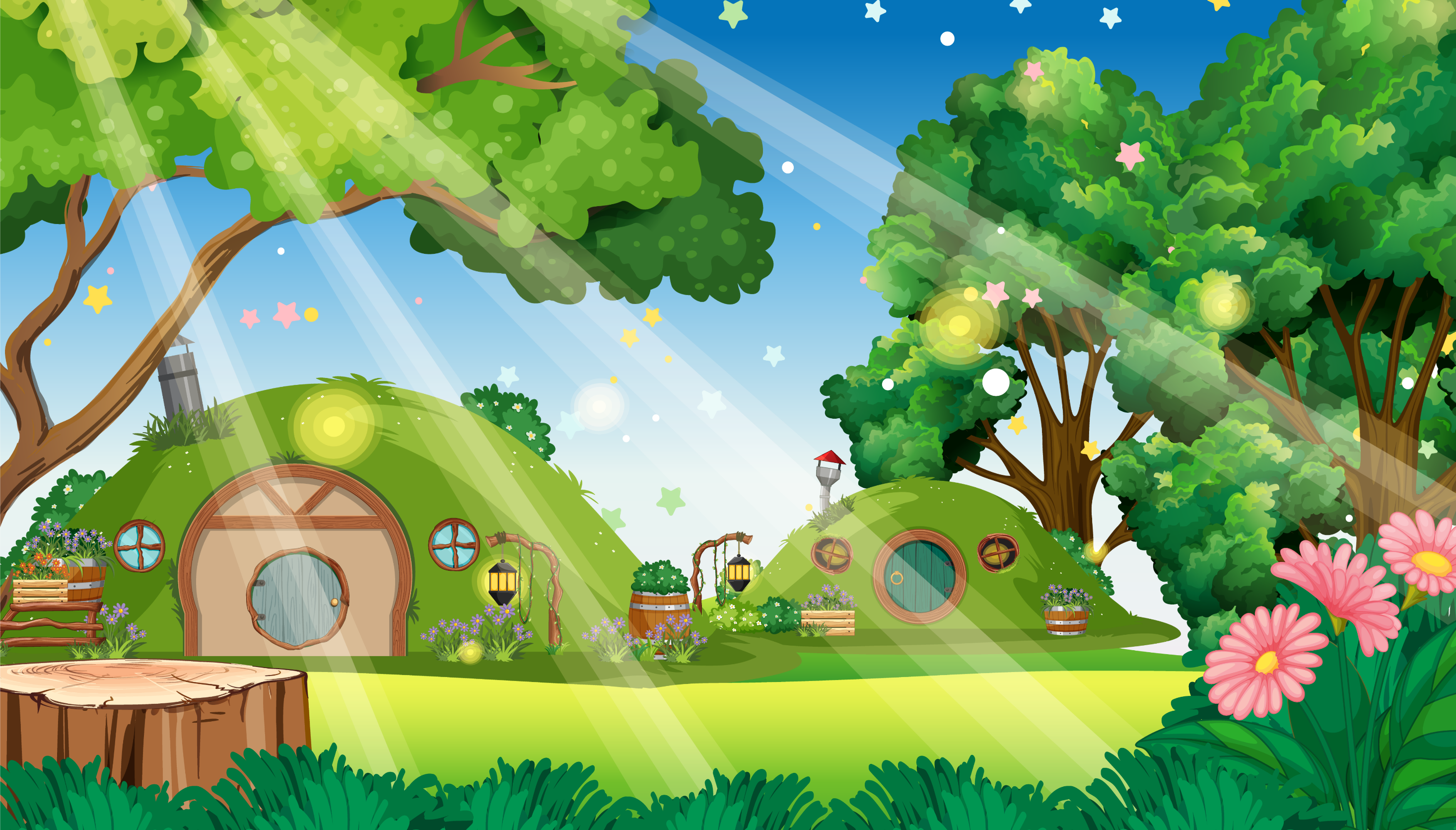 Câu 3: Bài thơ có mấy đoạn?
A. 2
B. 3
C. 4
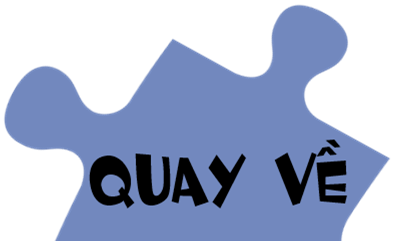 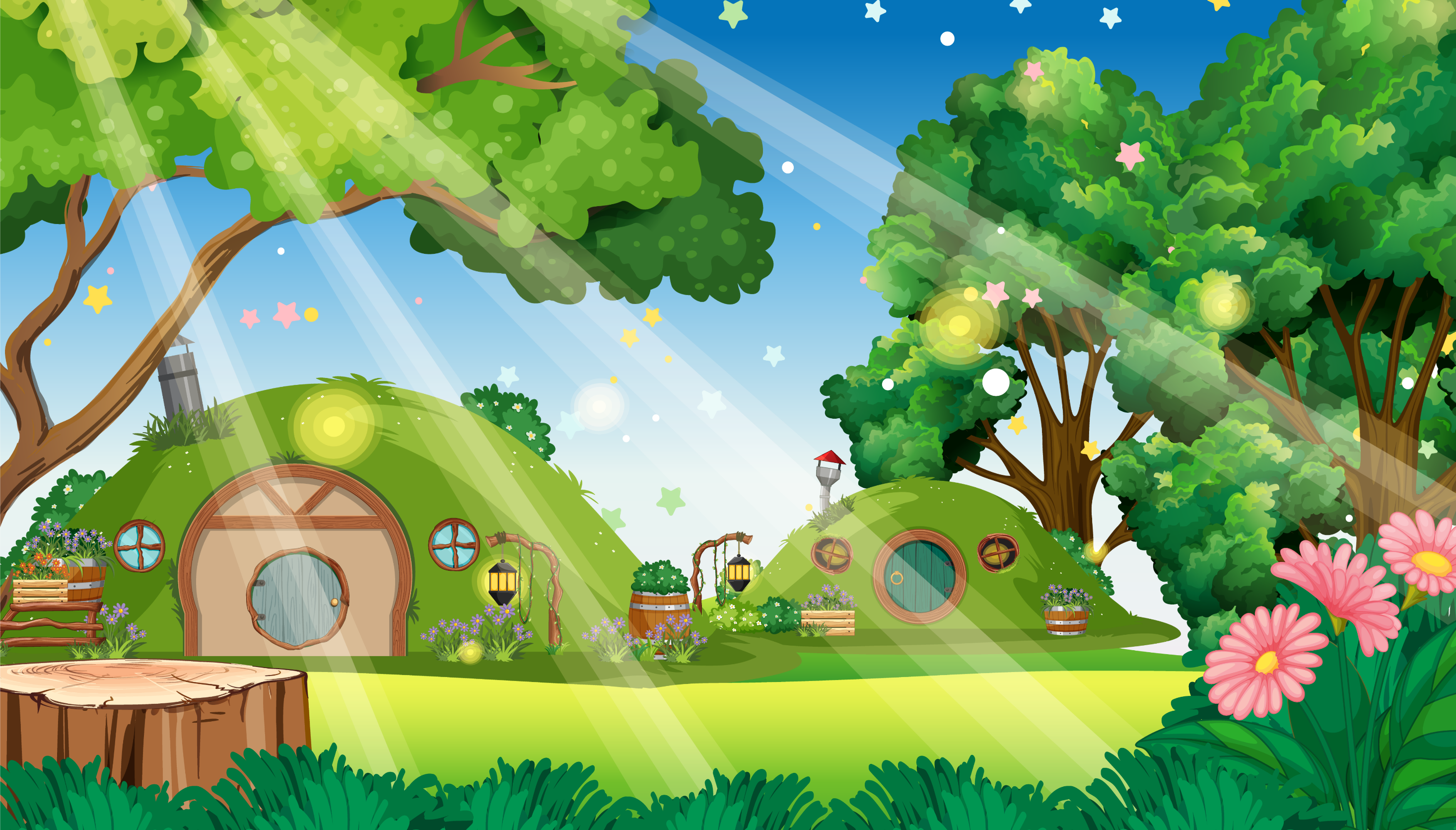 Câu 4: Câu chuyện được diễn ra ở đâu?
A. Ở trong rừng
B. Ở bờ sông
C. Ở nông trại
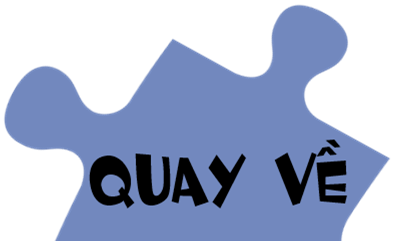 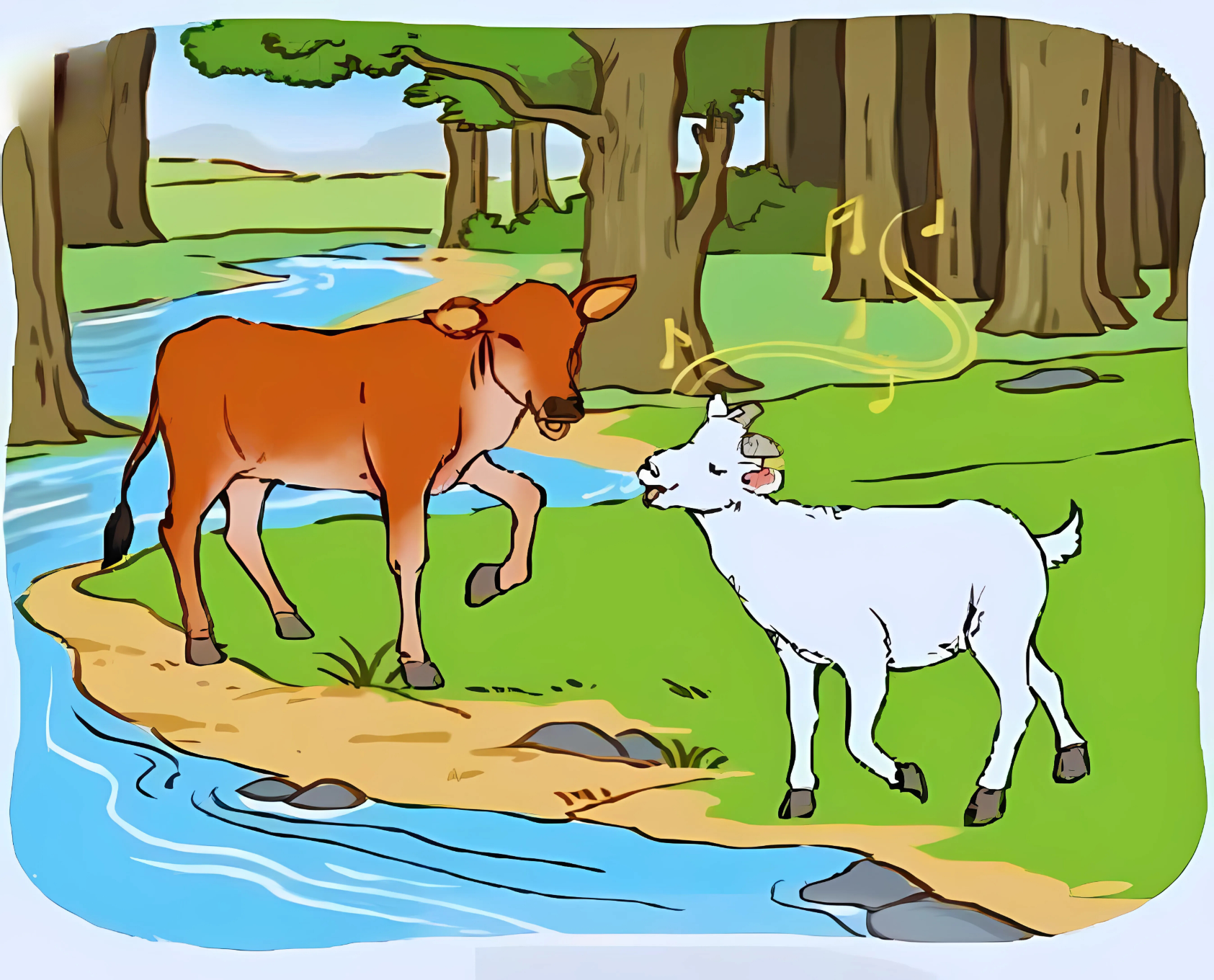 Chân thành cảm ơn các thầy cô giáo
Và các con học sinh